Sposoby dostosowania warunków i form przeprowadzaniaegzaminu ósmoklasisty w roku szkolnym 2022/2023
Szkoła podstawowa nr 312 w warszawie
FORMA EGZAMINU
Dostosowanie formy egzaminu ósmoklasisty polega na przygotowaniu odrębnych arkuszy dostosowanych do potrzeb i możliwości zdających.
Warunki egzaminu
Dostosowanie warunków przeprowadzania egzaminu ósmoklasisty polega między innymi na:
zminimalizowaniu ograniczeń wynikających z niepełnosprawności, niedostosowania społecznego lub zagrożenia niedostosowaniem społecznym ucznia
zapewnieniu uczniowi miejsca pracy odpowiedniego do jego potrzeb edukacyjnych oraz możliwości psychofizycznych 
wykorzystaniu odpowiedniego sprzętu specjalistycznego i środków dydaktycznych 
odpowiednim przedłużeniu czasu przewidzianego na przeprowadzenie egzaminu ósmoklasisty
Warunki egzaminu c.d.
ustaleniu zasad oceniania rozwiązań zadań wykorzystywanych do przeprowadzania egzaminu ósmoklasisty, o których mowa w art. 9a ust. 2 pkt 2 ustawy o systemie oświaty, uwzględniających potrzeby edukacyjne oraz możliwości psychofizyczne ucznia
zapewnieniu obecności i pomocy w czasie egzaminu ósmoklasisty nauczyciela wspomagającego ucznia w czytaniu lub pisaniu lub specjalisty odpowiednio z zakresu danego rodzaju niepełnosprawności, niedostosowania społecznego lub zagrożenia niedostosowaniem społecznym, jeżeli jest to niezbędne dla uzyskania właściwego kontaktu z uczniem lub pomocy w obsłudze sprzętu specjalistycznego i środków dydaktycznych
Uczniowie uprawnieni do dostosowania:
posiadający orzeczenie o potrzebie kształcenia specjalnego wydane ze względu na niepełnosprawność 
posiadający orzeczenie o potrzebie kształcenia specjalnego wydane ze względu na niedostosowanie społeczne lub zagrożenie niedostosowaniem społecznym 
posiadający orzeczenie o potrzebie indywidualnego nauczania 
chorzy lub niesprawni czasowo 
posiadający opinię poradni psychologiczno-pedagogicznej, w tym poradni specjalistycznej,                 o specyficznych trudnościach w uczeniu się,  w tym: z dysleksją, dysgrafią, dysortografią, dyskalkulią
Uczniowie uprawnieni do dostosowania:
który w roku szkolnym 2022/2023 był objęty pomocą psychologiczno-pedagogiczną w szkole ze względu na: 
trudności adaptacyjne związane z wcześniejszym kształceniem za granicą 
zaburzenia komunikacji językowej 
sytuację kryzysową lub traumatyczną 
cudzoziemiec, któremu ograniczona znajomość języka polskiego utrudnia zrozumienie czytanego tekstu
Podstawy do przyznania dostosowań
Orzeczenie o potrzebie kształcenia specjalnego 
Opinia poradni psychologiczno-pedagogicznej 
Zaświadczenie lekarskie 
Opinia rady pedagogicznej
Możliwe Dostosowania:
Wydłużony czas pracy z arkuszem egzaminacyjnym 
Oddzielna sala 
Obecność nauczyciela wspomagającego 
Korzystanie z urządzeń technicznych 
Czas przedłużony o dodatkowe przerwy 
Odczytanie poleceń przez nauczyciela 
Arkusz egzaminacyjny dostosowany do dysfunkcji 
Kryteria oceniania 
Korzystanie z zaleconego przez lekarza sprzętu medycznego i leków koniecznych ze względu na chorobę
Harmonogram
Termin główny:
język polski – 23 maja 2023 r. (wtorek) – godz. 9:00 
matematyka – 24 maja 2023 r. (środa) – godz. 9:00 
język obcy nowożytny – 25 maja 2023 r. (czwartek) – godz. 9:00
Harmonogram
Termin dodatkowy:
język polski – 12 czerwca 2023 r. (poniedziałek) – godz. 9:00 
matematyka – 13 czerwca 2023 r. (wtorek) – godz. 9:00
język obcy nowożytny – 14 czerwca 2023r. (środa) – godz. 9:00
WYNIKI – 3 lipca 2023 r.
Dziękujemy za uwagę 
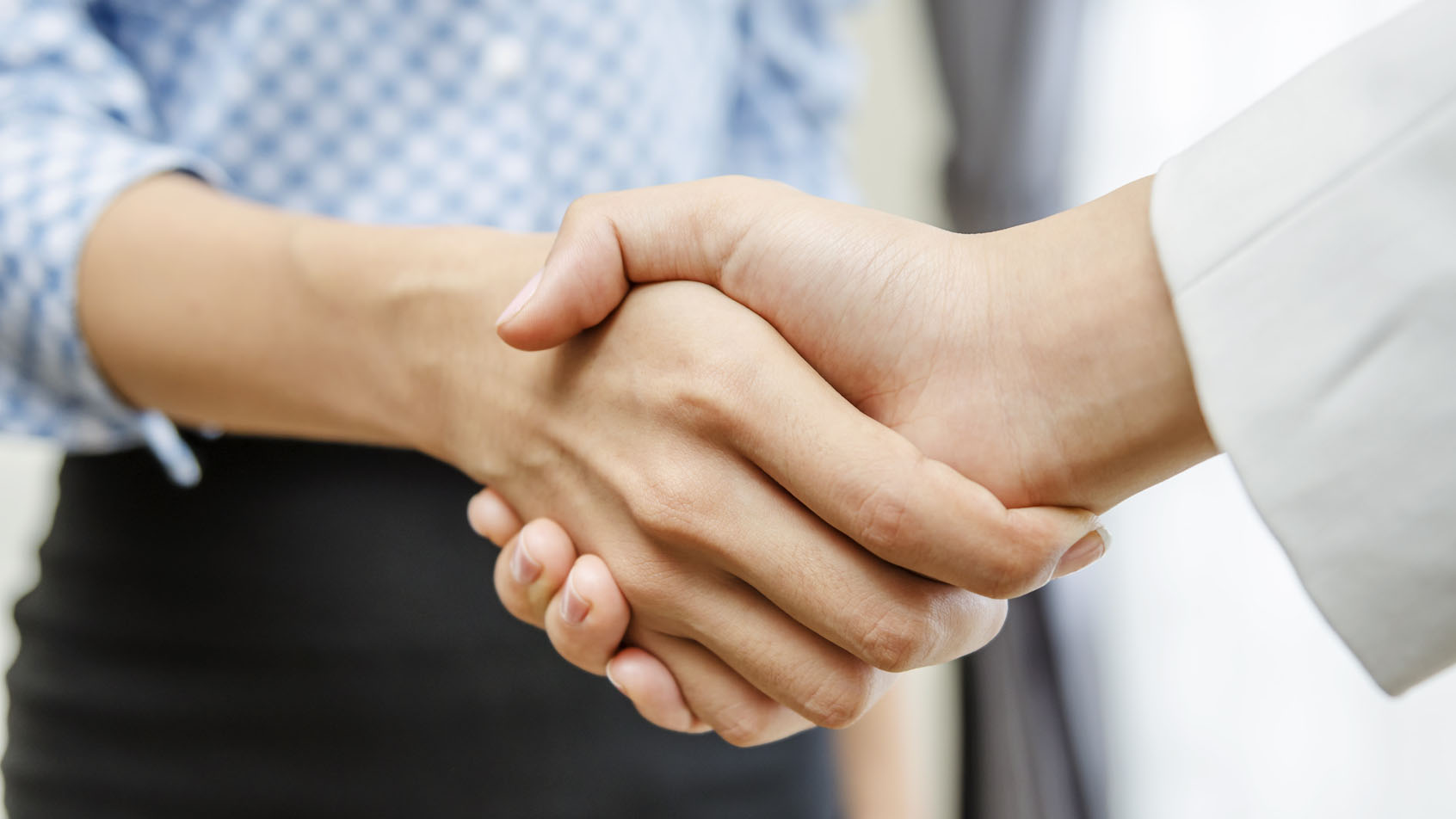